Sub-Saharan Africa
Africa is a CONTINENT
Its most populous country is Nigeria
Lake Victoria
Largest lake in this region
Source of part of the Nile River
Equator runs through it
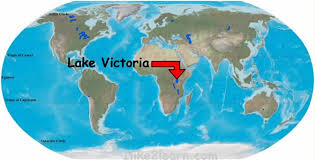 Great Rift Valley
Formed by the spreading of tectonic plates in East Africa
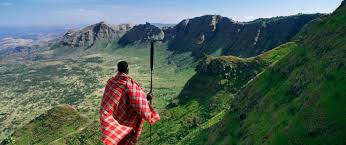 Rwanda
Had a civil war with ‘ethnic cleansing’ between the Hutus and Tutsis
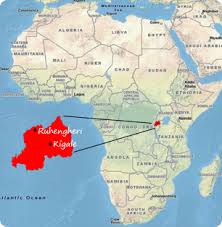 Kilimanjaro
Tallest mountain in Africa
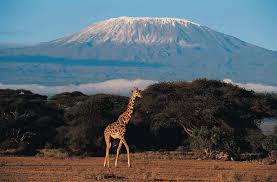 Equator
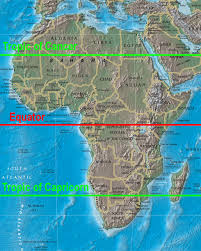 0 degress latitude
Runs through Africa
Apartheid
Racial discrimination that occurred in South Africa until the early 1990’s.
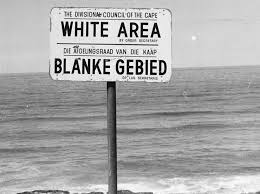 Zambezi River
Located in southern Africa
Location of Victoria Falls
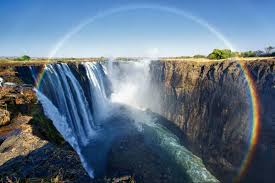 Nile
Longest river in the world
Flows south to north
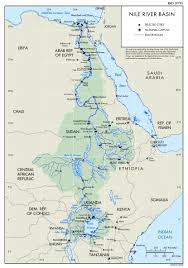 Kalahari
Desert in and around Botswana in southern Africa
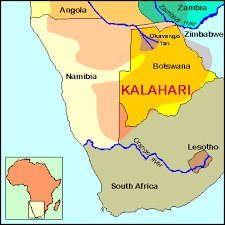 Sahara
Largest desert in the world 
Is divided from Sub-Saharan Africa by the dry region known as the Sahel
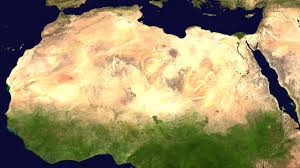 Diseases/Health Problems
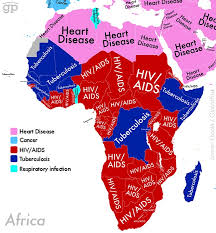 Malaria
AIDS
Tuberculosis
Also Ebola